Foam Transport inPorous Media Micromodels
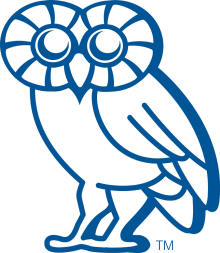 Charles Conn, advised by Dr. Sibani Lisa Biswal
Rice University, Chemical and Biomolecular Engineering

Consortium for Processes in Porous Media 2014
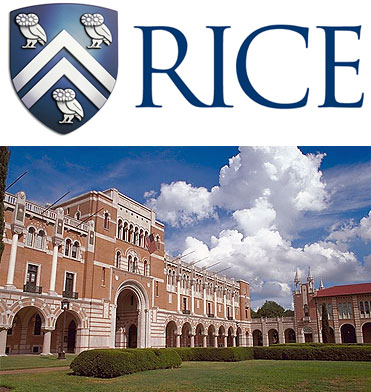 April 21st, 2014
ENHANCED OIL RECOVERY: FOAM

Micromodel studies of foams in porous media
Why Enhanced Oil Recovery (EOR)?
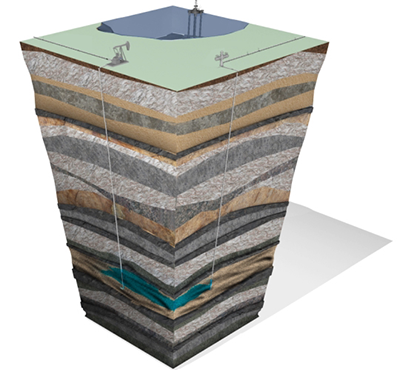 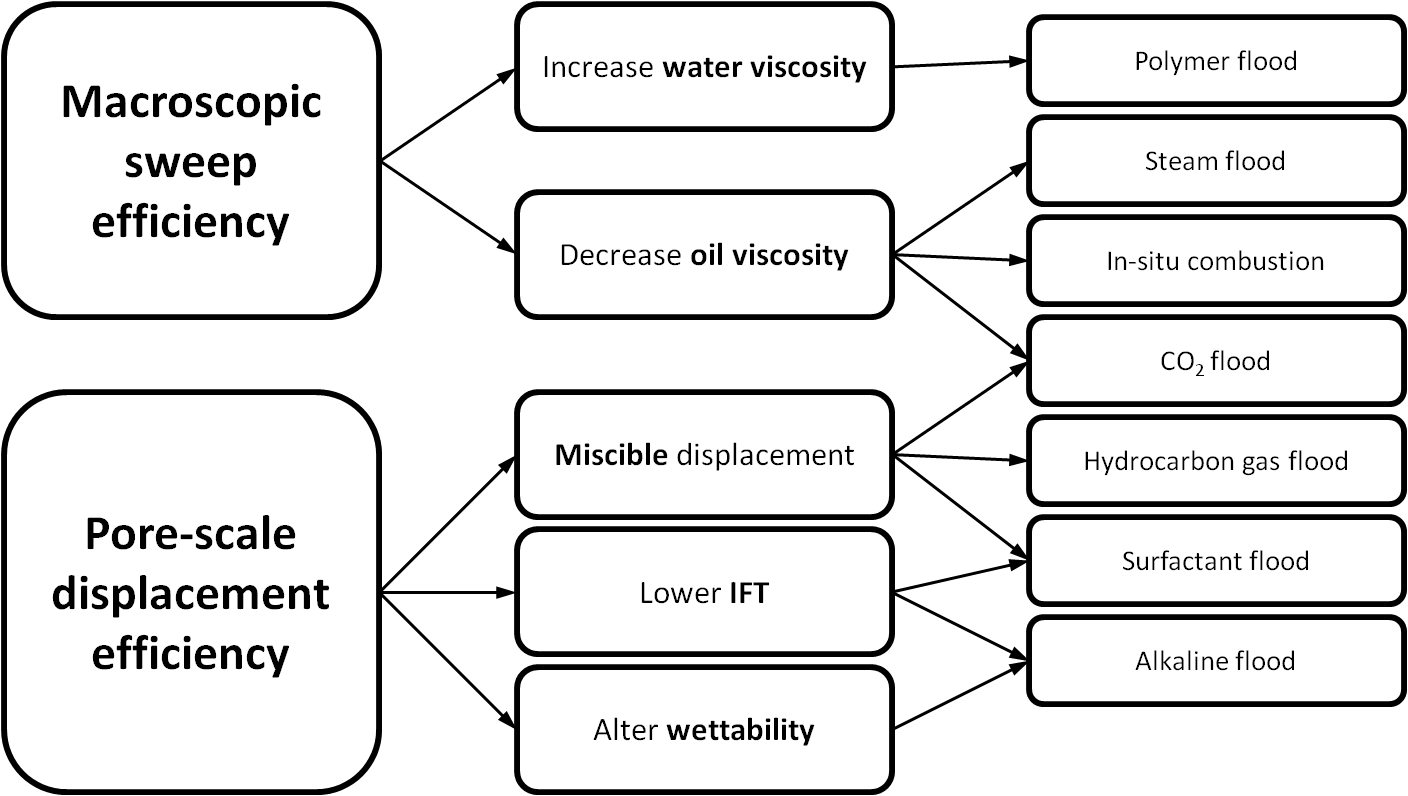 Produces oil not accessible by conventional methods
 Uses existing reservoirs, infrastructure, & markets
 Increasingly economical with increasing oil prices
Mobility Control
Challenges in gas flooding – premature gas breakthrough, channeling through high-permeability regions, fingering due to low viscosity
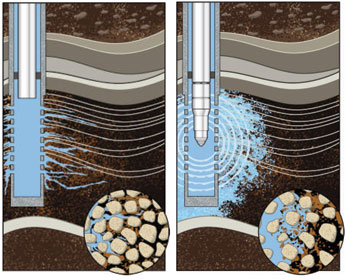 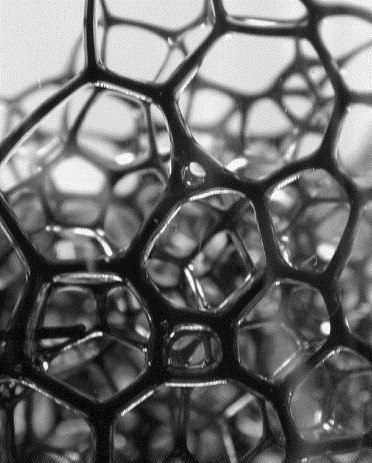 Possible Solution: Foam
Applications in enhanced/improved oil recovery (EOR/IOR) and 
	          CO2 sequestration

Questions:
How can foam mobilize trapped oil in porous media?

What is the fracture/matrix interaction during a foam flood?
Source: Vikingstad, Skauge (2005); adapted from Hanssen, Surguchev (1995); epmag.com
Problem & Motivation
Can we design a microfluidic system to study foam behavior in porous media?
Most porous media studies:
 Black-box process
 Must infer foam behavior from pressure
 Time consuming, downtime
 Heterogeneous, hard to directly compare
?
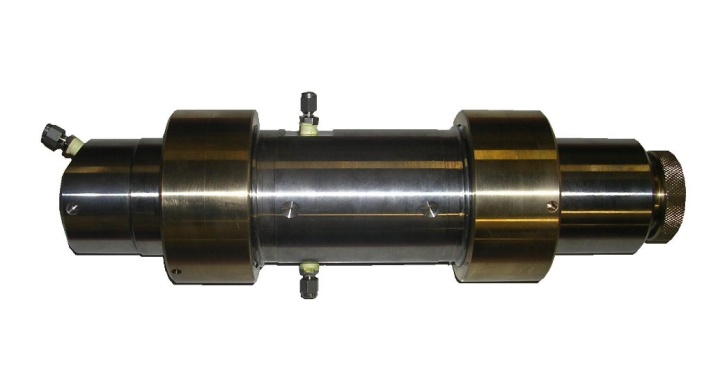 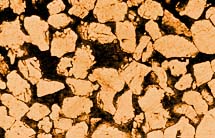 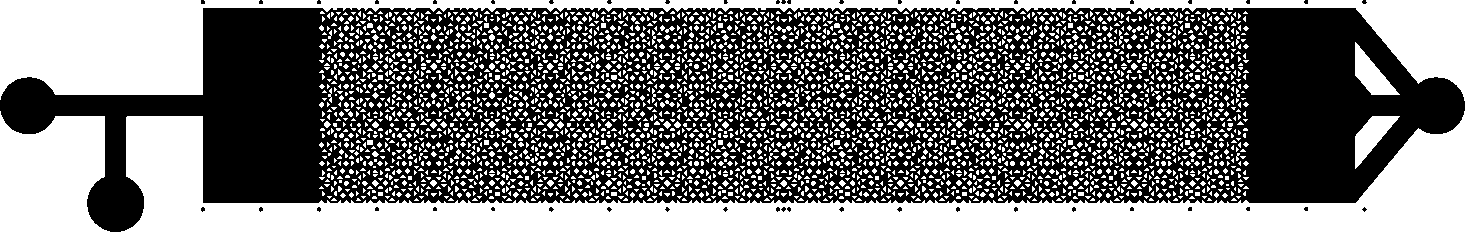 With microfluidic models:
 Optically transparent, visual
 Designed porous media
 Well-controlled injection conditions
 On-chip mixing of injected fluids for screening (e.g. salinity, surfactant blends)
 Tunable wettability
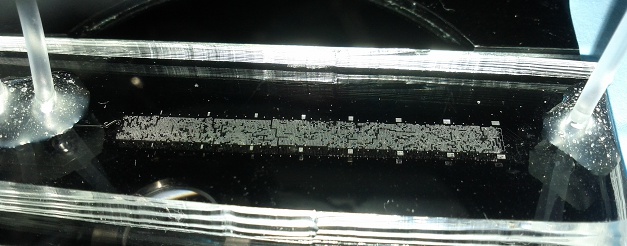 Source: Conn et al, in preparation
Water Displacement in Micromodels
Gas (air) only
Foam
blue = water
trapped
bubbles
lamellae
resistance
gas only displaces high-perm, bypass of low-perm
foam displaces both high-perm and low-perm regions
Mobility Ratio:
Effective displacement: M < 1
Source: Ma 2012
Layered Micromodel
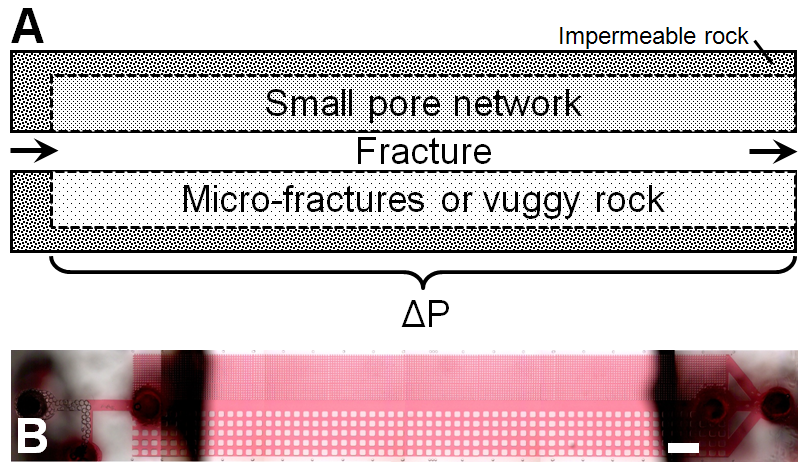 red = oil
Flood with foam, watch oil displacement…
Source: Conn et al, in preparation
Experimental Design
OIL
SURFACTANT
GAS
MATERIALS
1:1 ratio
1% surf
SWIS
Air
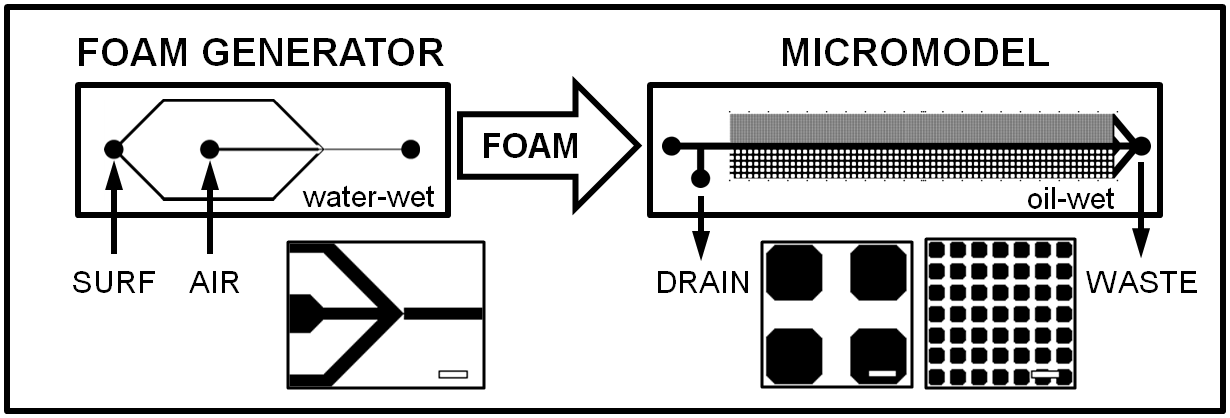 AOS 14-16
Paraffin Oil
25 cP
lauryl betaine
Oil Red O
Source: Conn et al, in preparation
CONTROL EXPERIMENTS

(floods without foam)
Control Experiments
red = oil | white = water or air
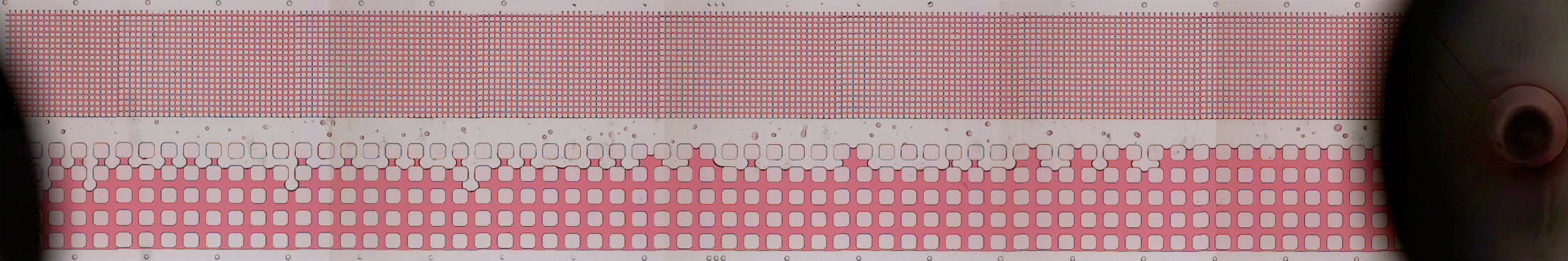 WATER FLOOD
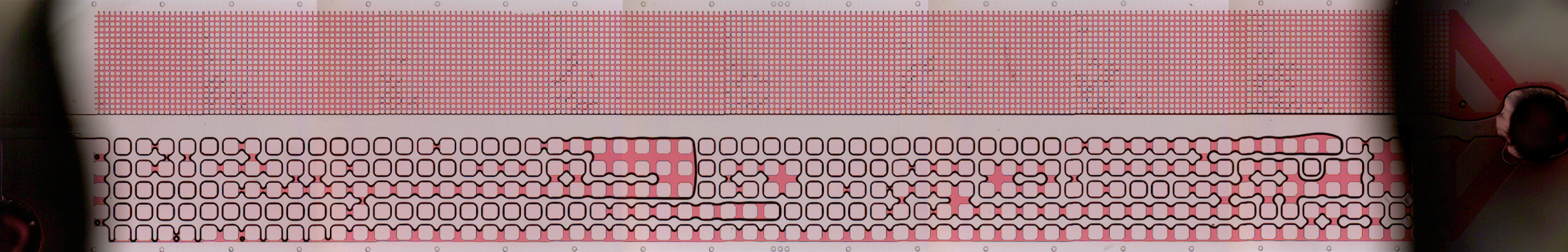 GAS FLOOD
(high pressure!)
1 mm
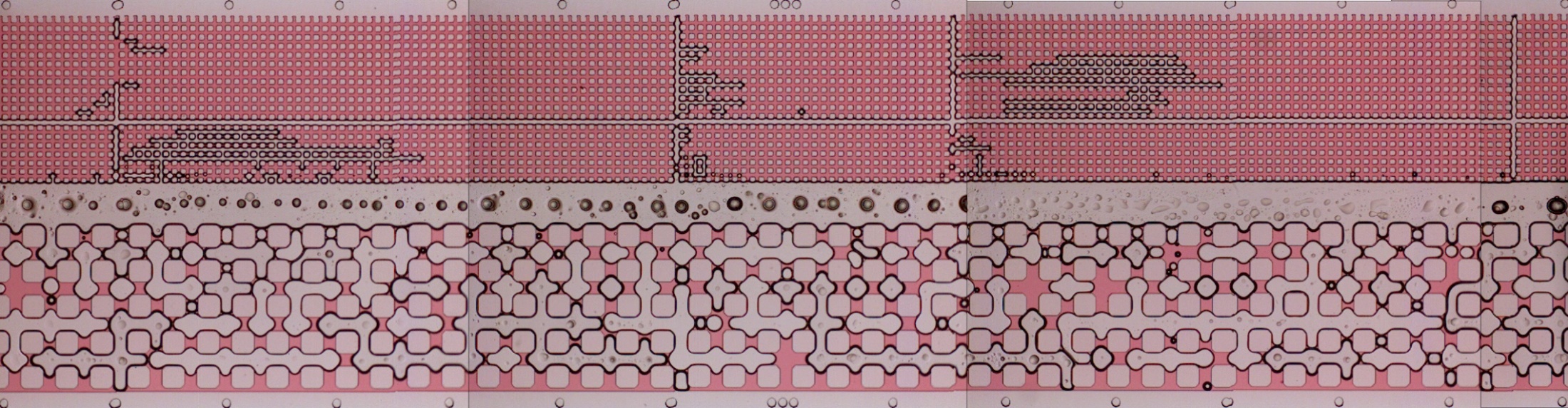 WATER & AIR FLOOD
Source: Conn et al, in preparation
CONTROL – Waterflood
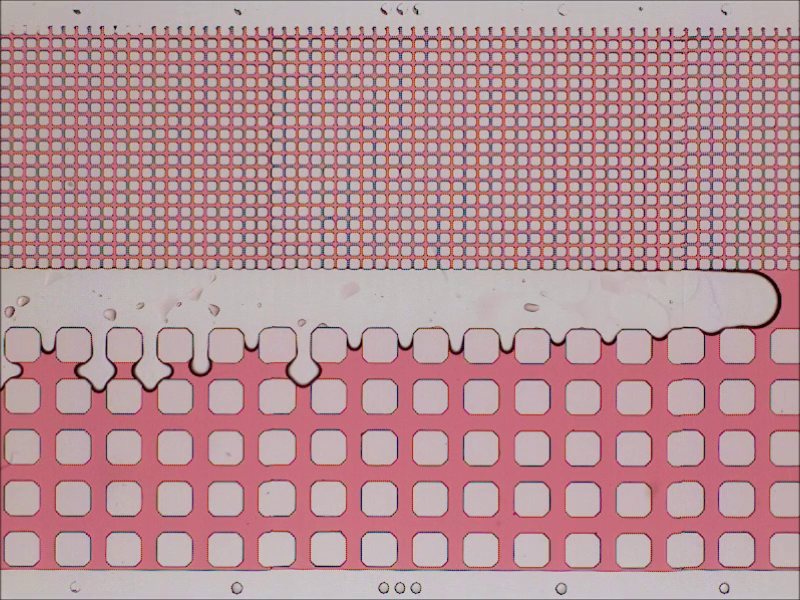 Source: Conn et al, in preparation
CONTROL – Water & Gas Flood
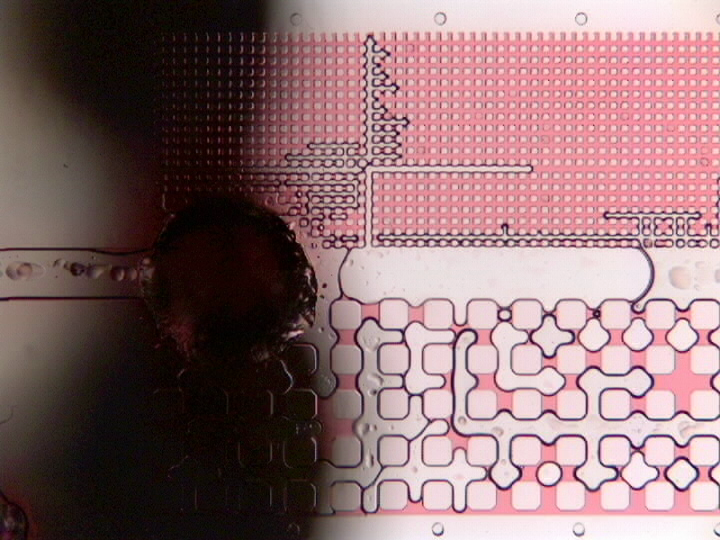 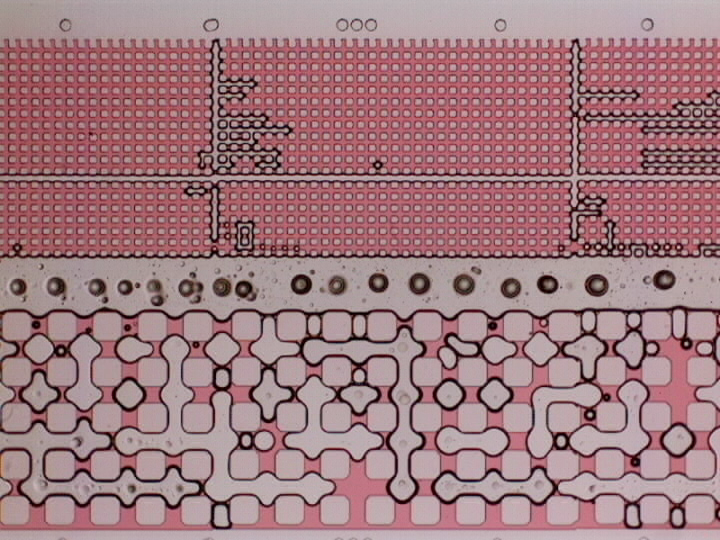 Source: Conn et al, in preparation
FOAM EXPERIMENTS

(floods with foam)
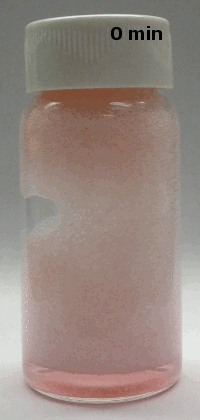 Foam stability in presence of oil
Poor Foaming Surfactant
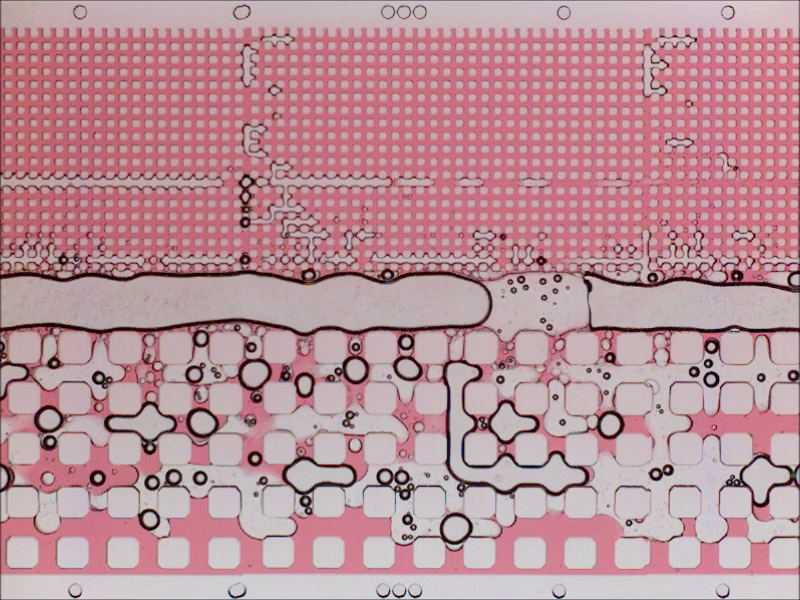 Source: Conn et al, in preparation
Good Foaming Surfactant
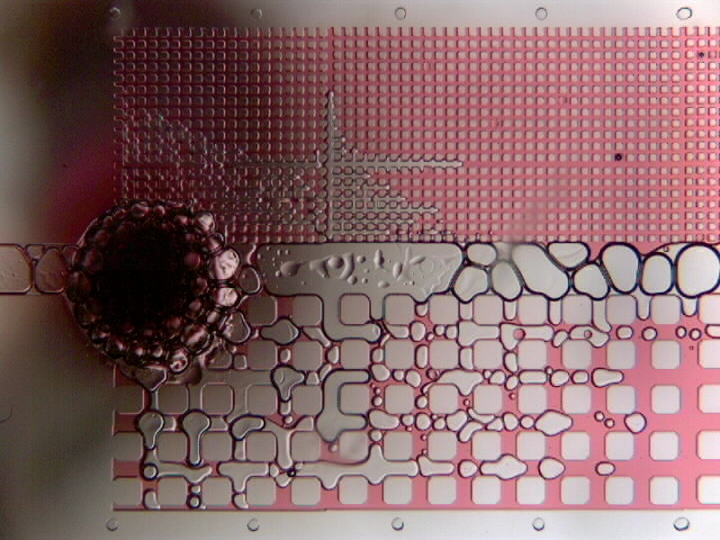 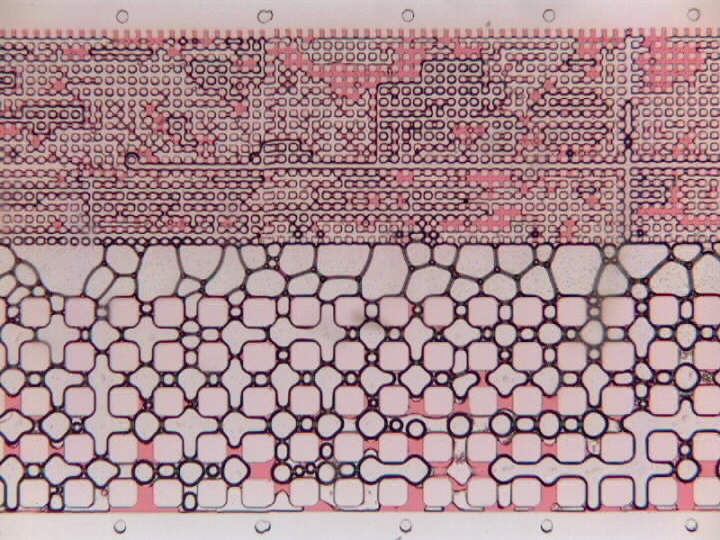 Mechanisms
 Bubble blocking, lamellae resistance in high-perm zones
 Phase separation due to different capillary entry pressures
CEPsurf-oil < CEPgas-oil
Source: Conn et al, in preparation
Superior Foam Performance
WATERFLOOD (200x the liquid flow rate in the foam case!)
red = oil | white = aqueous or air
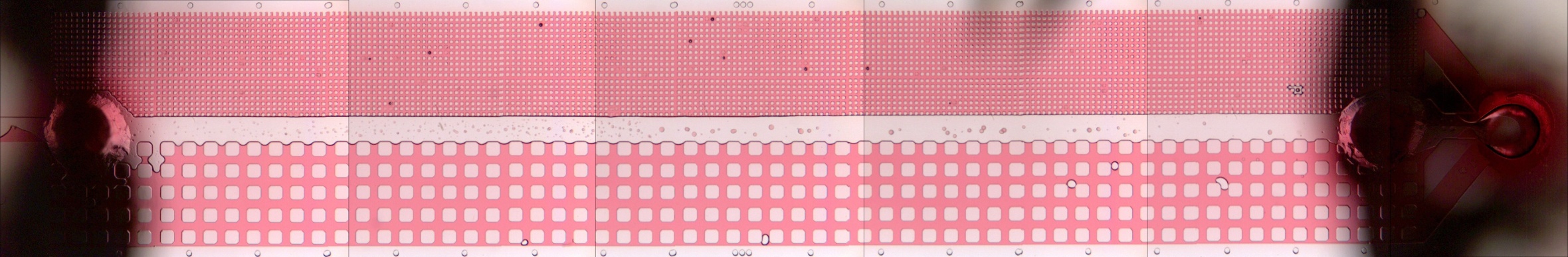 ‘WAG’ ANALOG
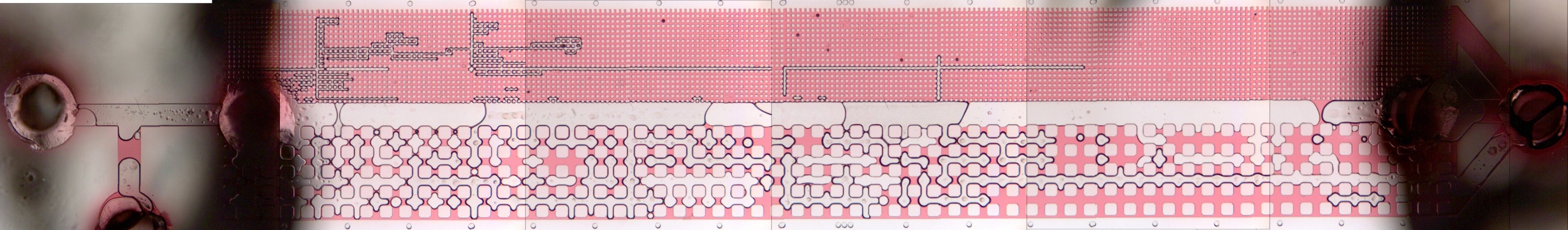 FOAM FLOOD
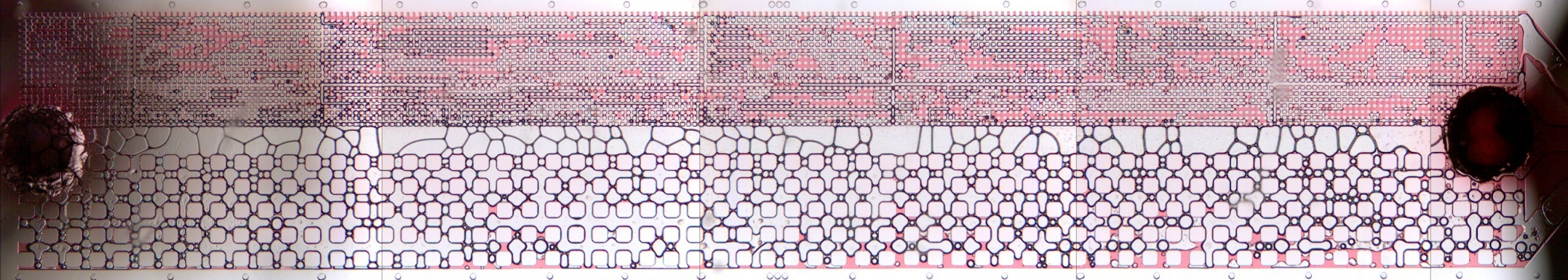 Source: Conn et al, in preparation
Oil Saturation
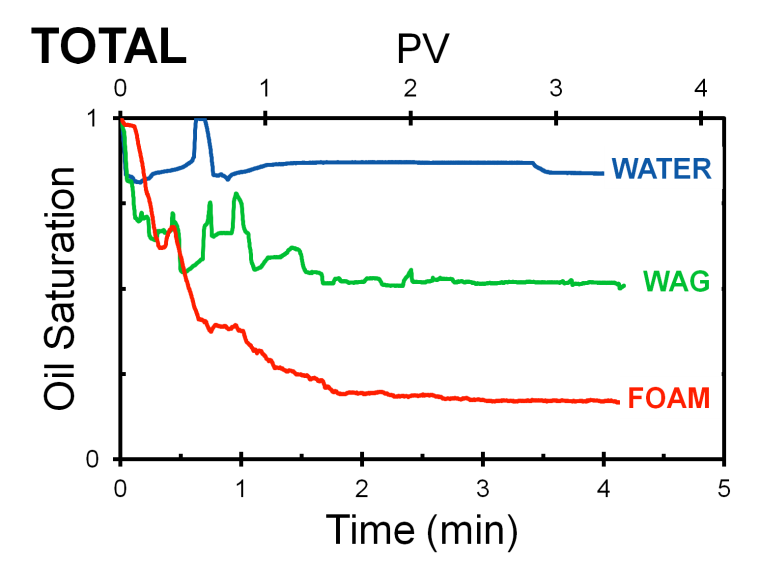 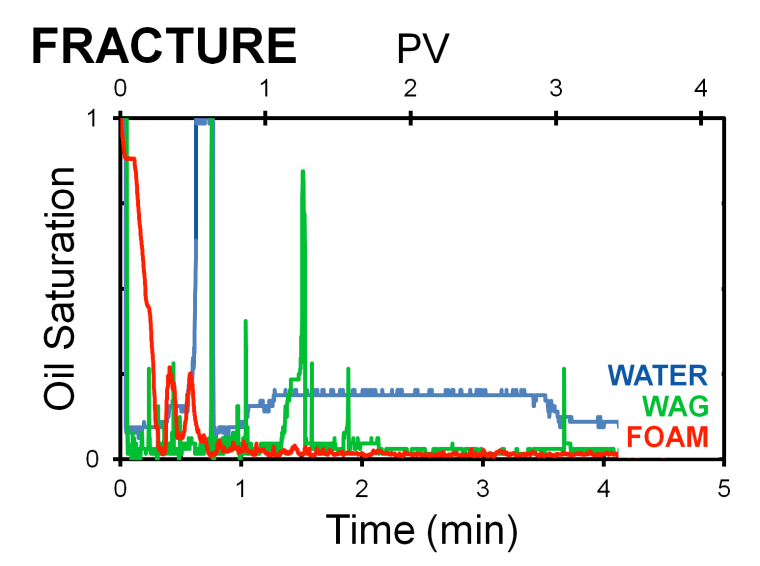 13.7%
due to wettability
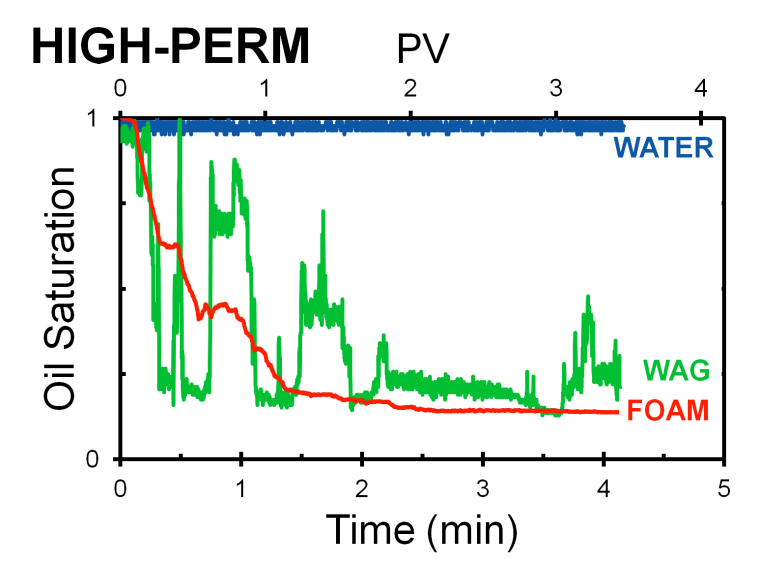 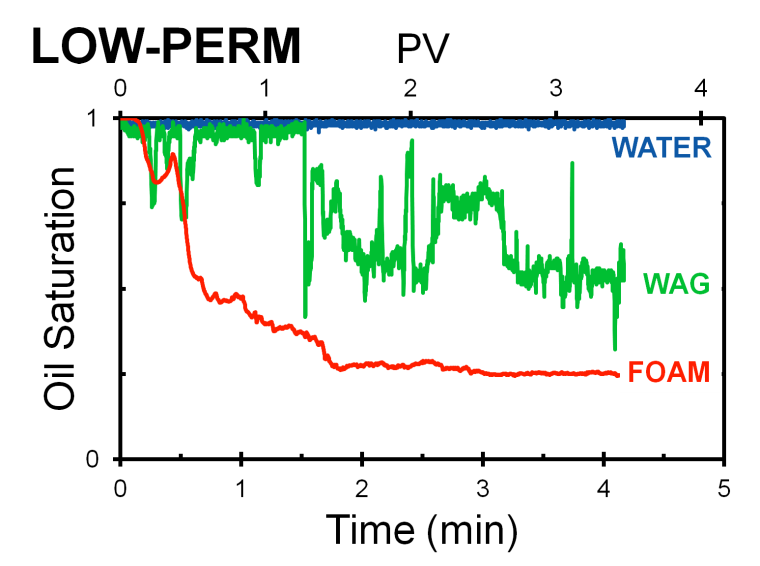 25.1%
Source: Conn et al, in preparation
Pressure Drop
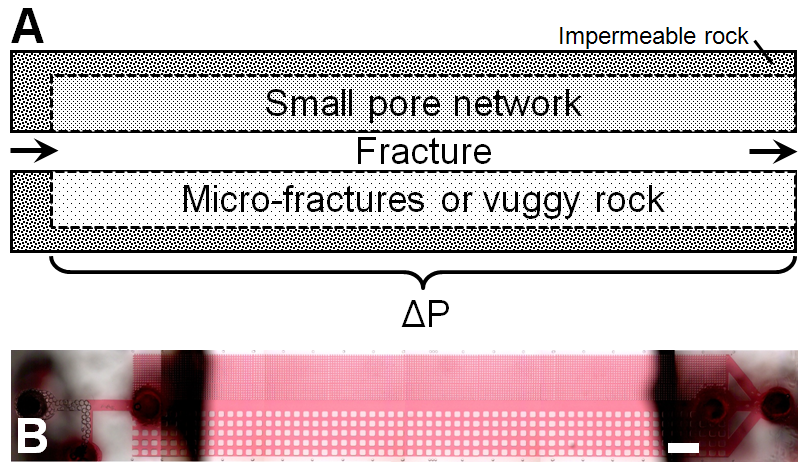 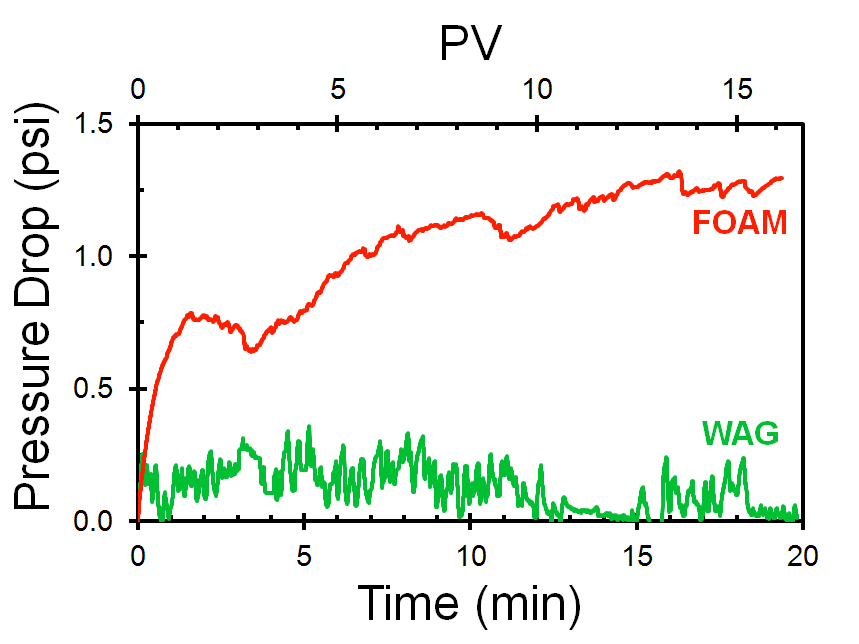 trapped
bubbles
lamellae
resistance
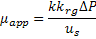 Mobility Ratio:
Effective displacement: M < 1
Source: Conn et al, in preparation
Bubble Tracking
time
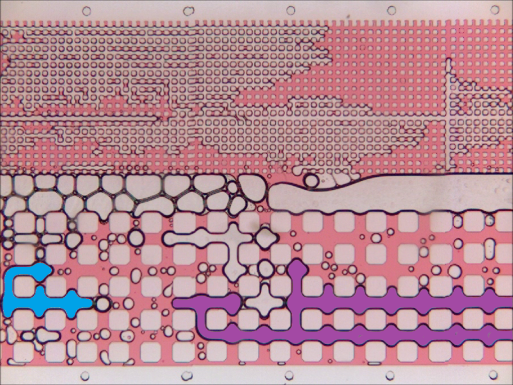 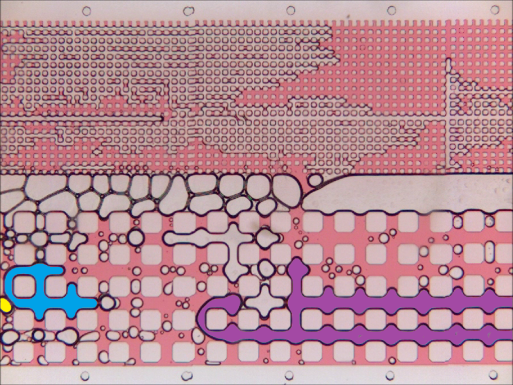 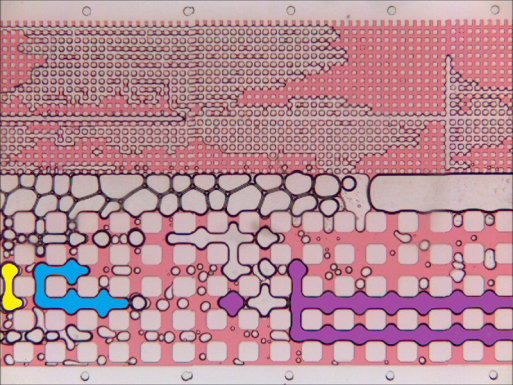 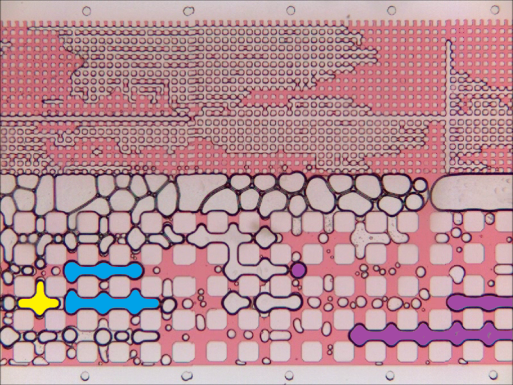 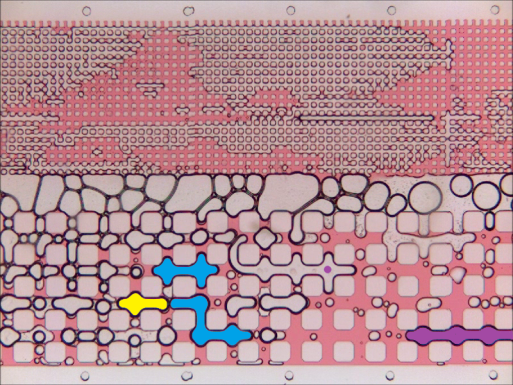 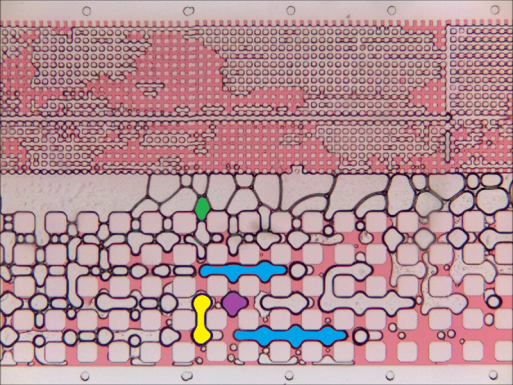 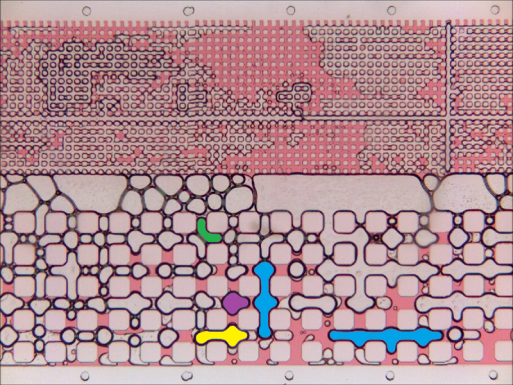 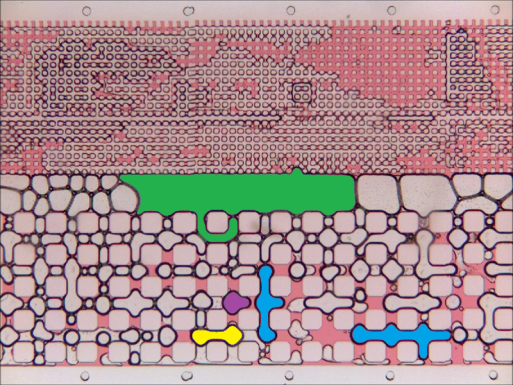 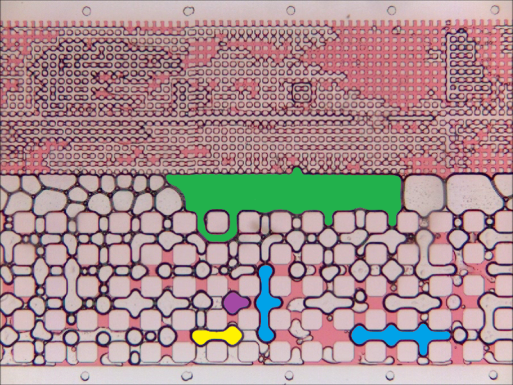 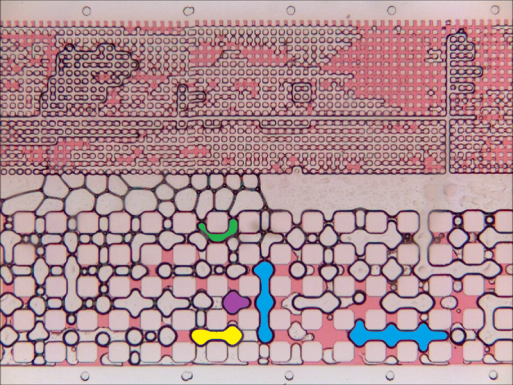 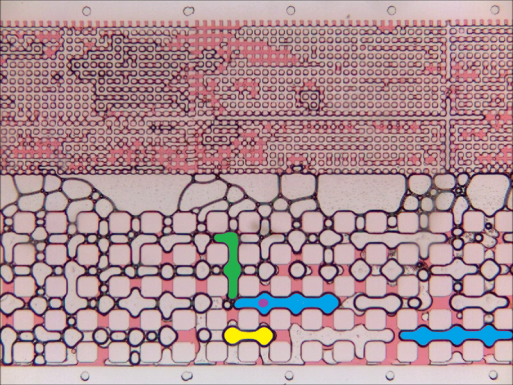 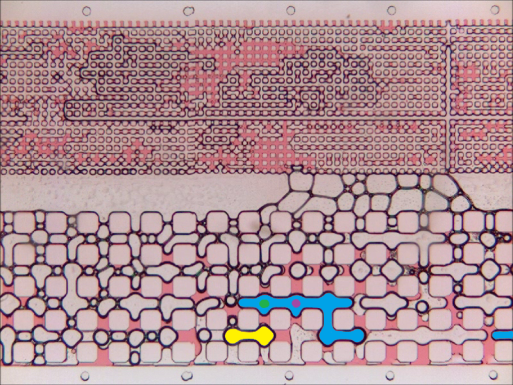 How is foam generated and destroyed in porous media?
Source: Conn et al, in preparation
Conclusions
Demonstrated water/air/foam floods in oil-wet PDMS
 Stable foam in the presence of oil
 Permeability heterogeneity (fracture/low/high-perm)

 Improved oil mobilization with foam given identical injection conditions
 Bridged single-pore with core/sandpack scale expts
 Oil displacement resolved to each permeability section
 Foam increased macro/micro ΔP, overcoming CEP
 Phase separation due to capillary entry pressures (CEP)
 Liquid-rich low-perm and gas-rich high-perm
 Foam should not be treated as a homogeneous phase
Source: Conn et al, in preparation
THANK YOU

Questions?